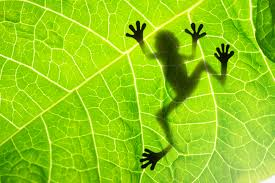 Introduction to Biology& Inquiry Skills
This Week’s Unit

Welcome to Room D14
With 
Mr. Graves
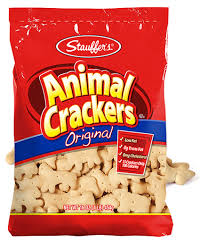 Peter really hates eating animal crackers!
Flashcard #1
Say it 6 times to a partner!
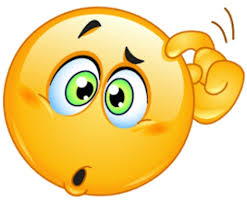 ProblemQuestion
#2
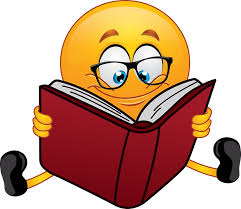 InvestigateInquire
#3
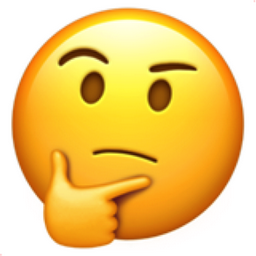 PredictionGuess
#4
Another trick~

“Formulate” a
 hypothesis
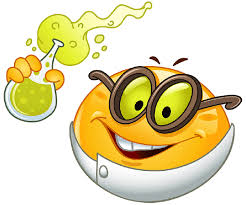 Conduct an experiment.Test your hypothesis.
#5
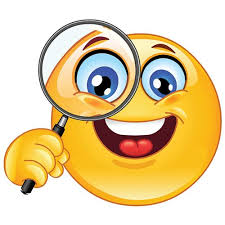 ObserveRecord
#6
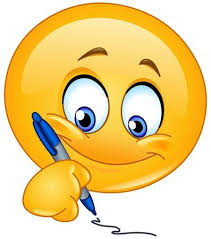 SummarizePublish results
#7
Gather suppliesPublish results
#8
Research
#9
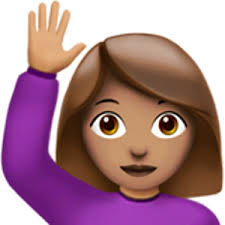 Always tell the teacher!
#10
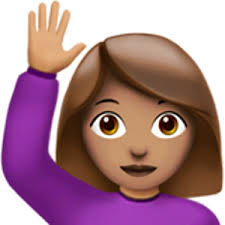 Tell the teacher!
#11
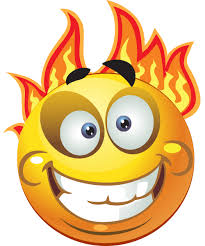 Tell the teacher! THEN get the fire extinguisher.
#12
I know this is not realistic but it is what the test is wanting you do answer!
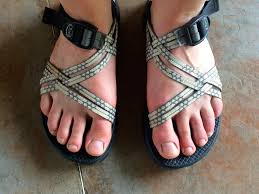 Because you could spill something corrosive or drop something sharp on your bare feet!
#13
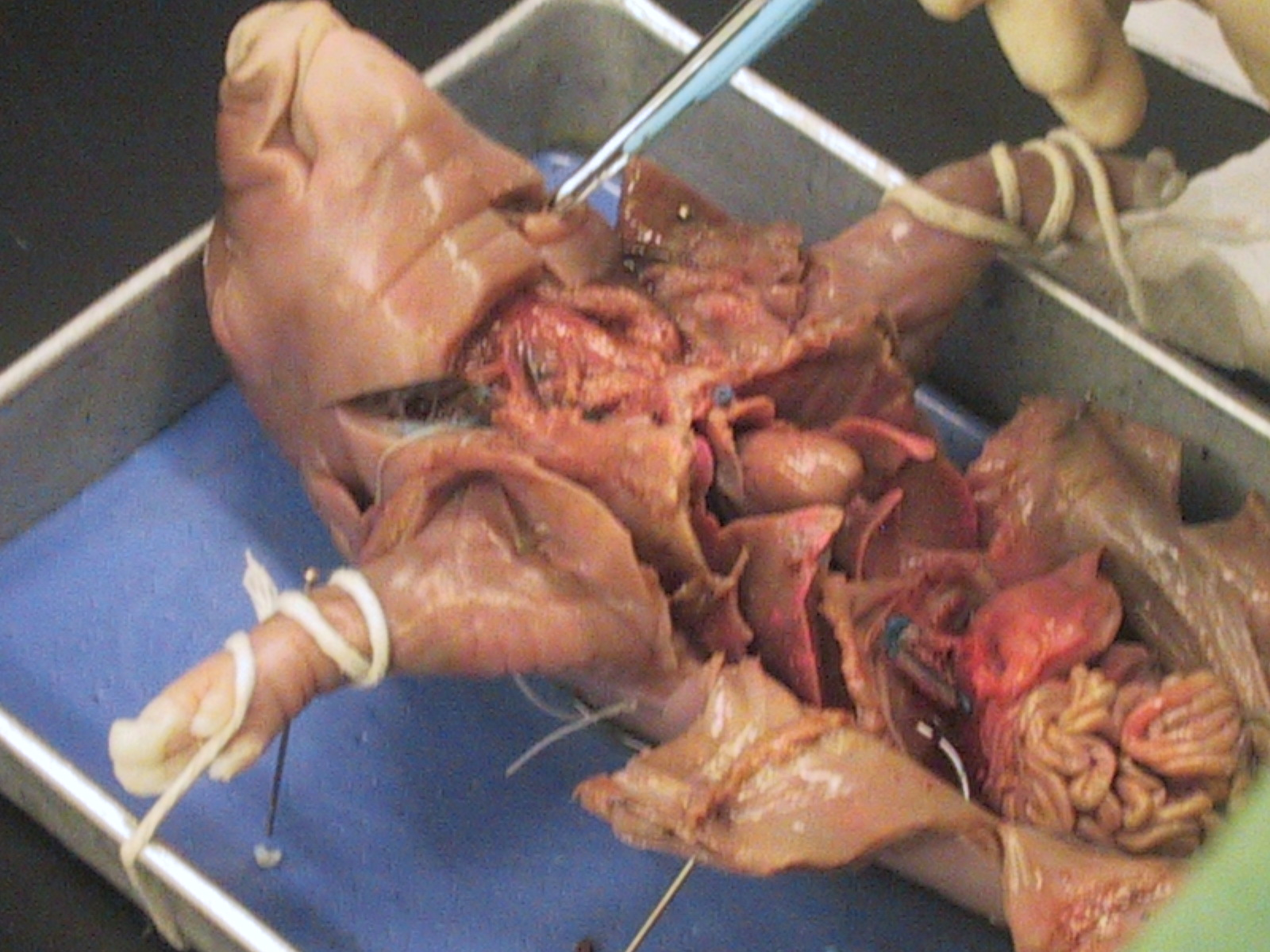 So that it doesn’t catch on fire or you don’t get pig guts in it!
#14
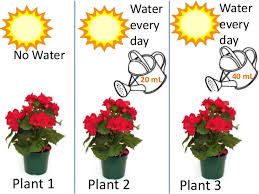 Independent variableDependent variableControl variables
#15
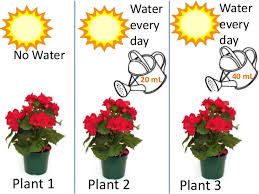 Independent variable
#16
Draw an “I”
Now turn it into a “T” for “testing.”

It’s rarely the people, plants, or animals that you are testing!
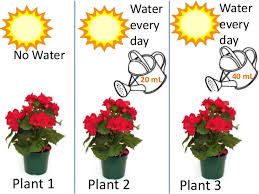 Dependent variable
#17
Draw a “D”.
Now turn it into an “R” for “results”
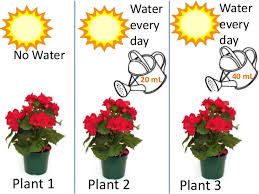 Controlled variables
#18
Everything else in the experiment should stay the same!
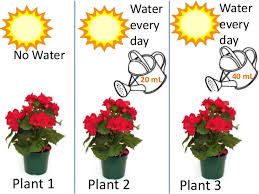 Control group
#19
This group usually does NOT have the IV
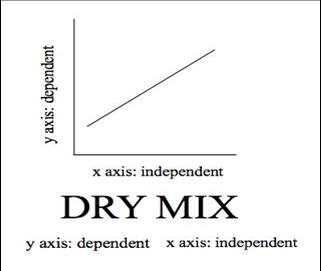 DRYMIX
#20
Draw an L shape graph and label
 DRY MIX
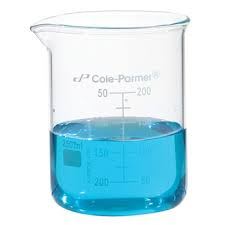 When you need to stir or mix something.
#21
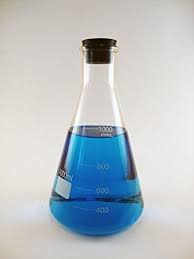 When you need to seal something up.
#22
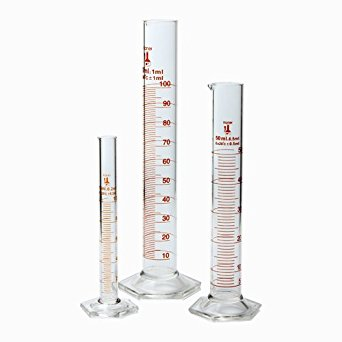 When you need more precise measurements.
#23
Example:
37 mL instead of 
40 mL
Written or asked in reverse on the test!
#24
This is a common way to try to trick you!
YES!It’s all in how they ask the question!
#25
Example: ABCD
Is ABD still in alphabetical order?
Because they’re not usually the exact same words or pictures on the real test!
#26
This is another common way to trick you!
Do what he asks.And remain quite, in your seat with your hands to yourself
#27